School Lab Studios
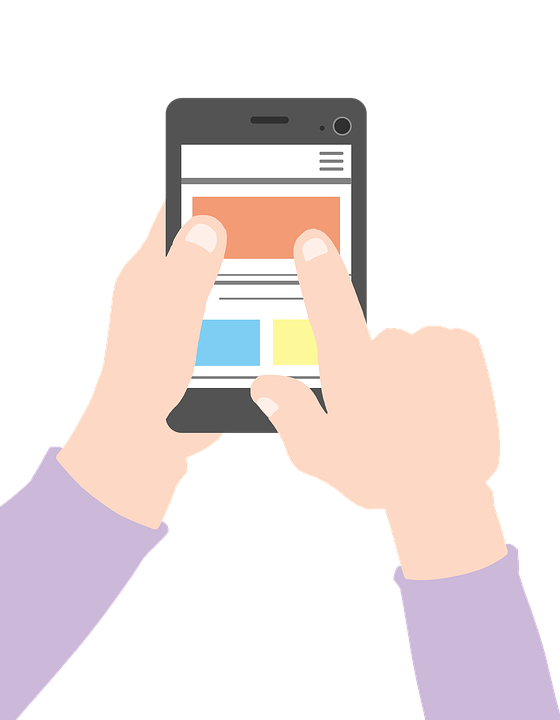 Your Weight in Space
[Speaker Notes: Last updated: 10-05-2021

Resources are updated regularly — the latest version is available at: ncce.io/tcc.
Image source: https://pixabay.com/illustrations/smartphone-app-news-web-internet-1184883]
Project description
Your Weight in Space
This app will allow the user to work out their own weight in space and on different planets in our solar system.
Weight in N = mass in kg × gravitational field strength in N/kg
The user can enter their weight in kilograms and the app will tell them what they weigh on at least three planets other than Earth
Click here for more information
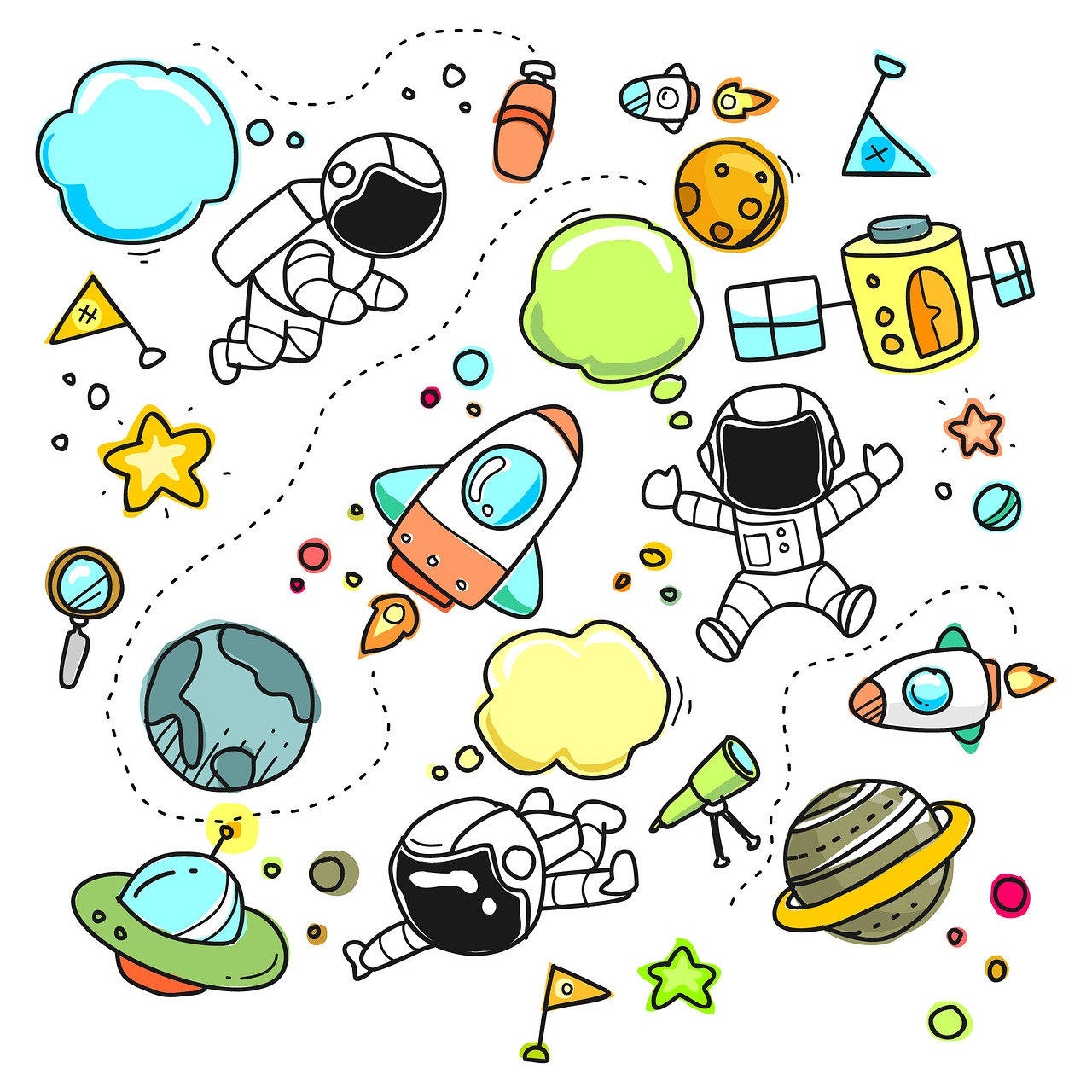 ‹#›
[Speaker Notes: Space image: https://pixabay.com/illustrations/sketch-cartoon-space-set-3045125]
Project description
Project 2: Further instructions
The app must first work out a user’s mass from their weight, which they enter into the app, in kilograms.
Mass = weight in kg x 9.81
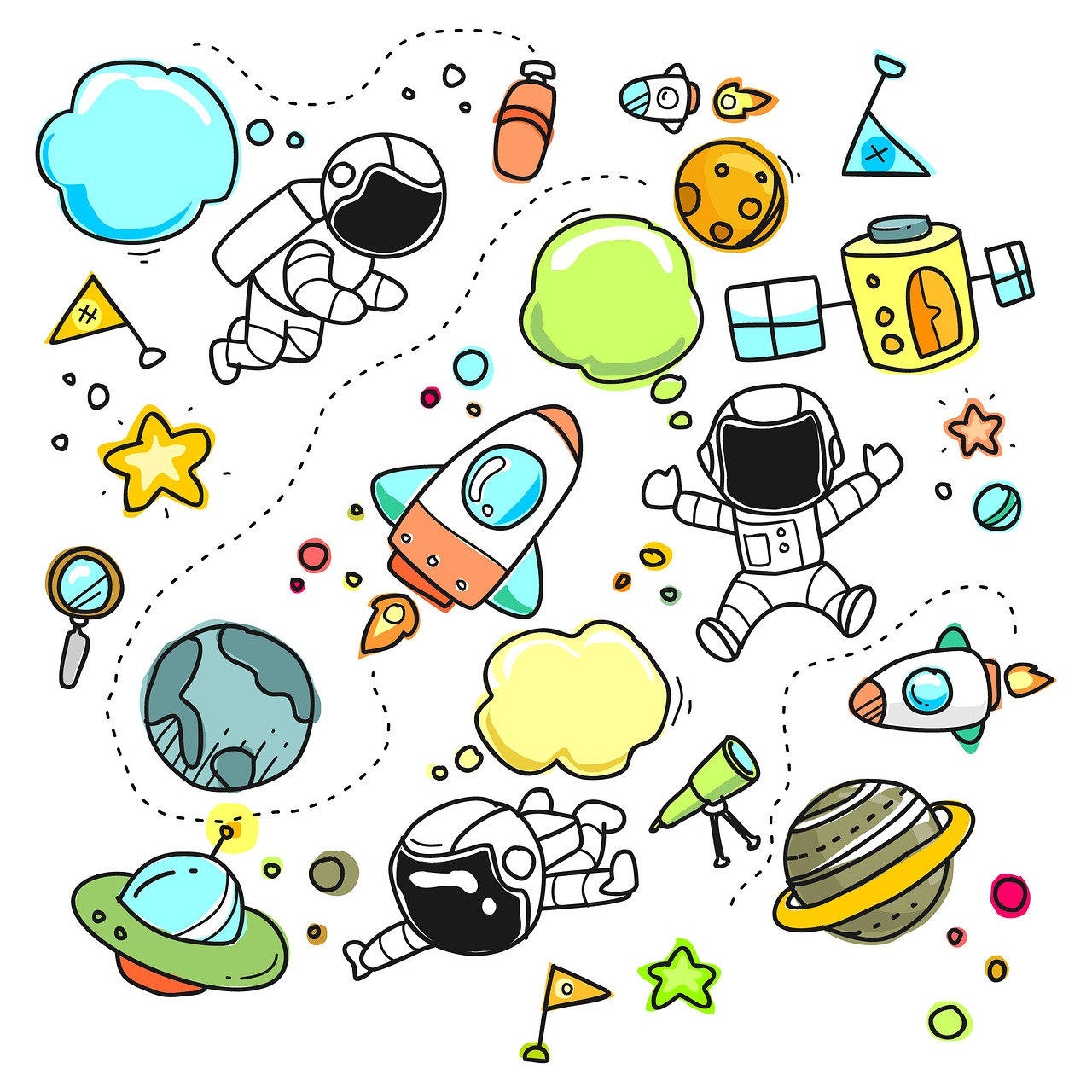 ‹#›
[Speaker Notes: Space image: https://pixabay.com/illustrations/sketch-cartoon-space-set-3045125]
Success criteria
Project 2: Success criteria
Below are some mandatory success criteria. You should add between two and four additional success criteria that you would like your project to be judged on​.
‹#›
Screen designs
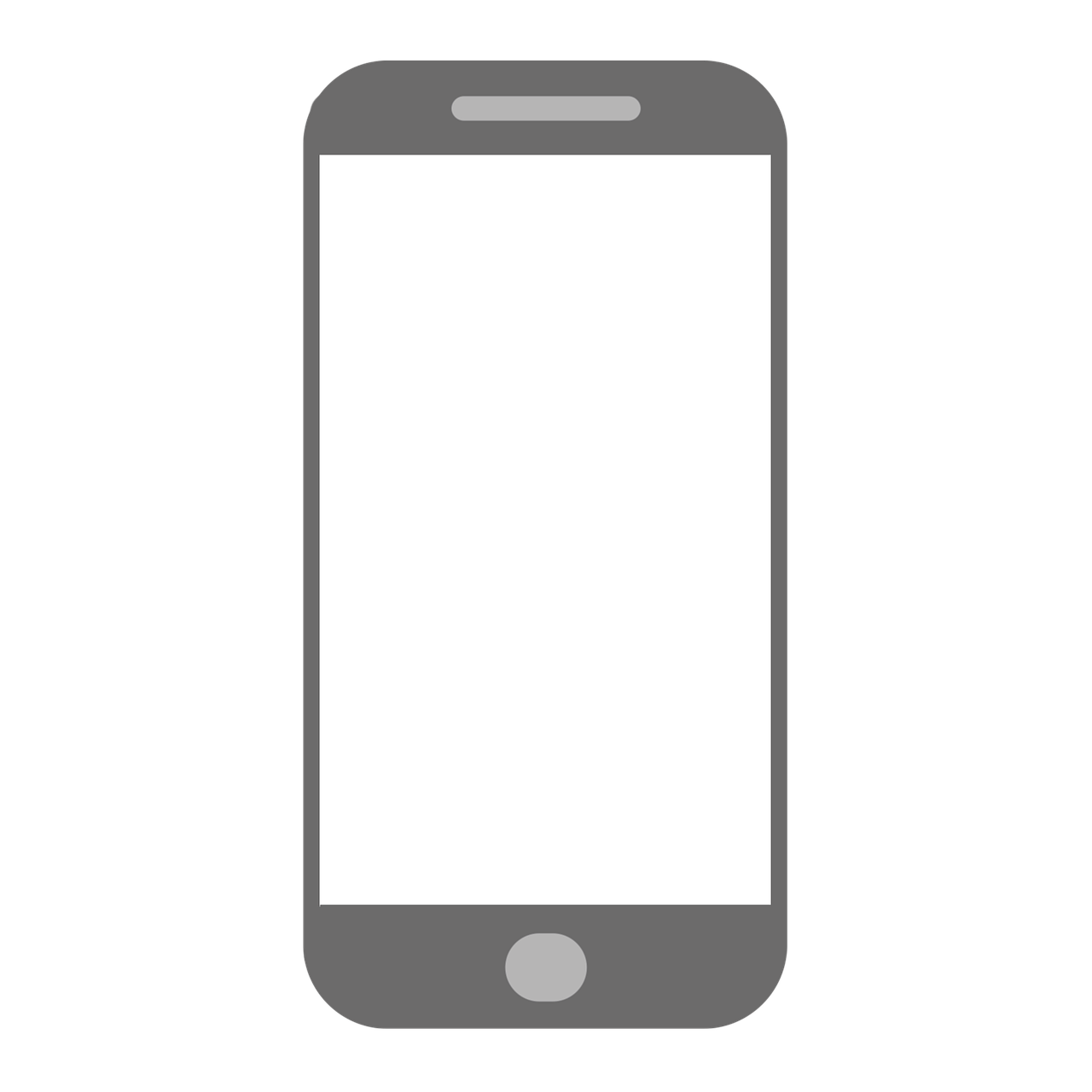 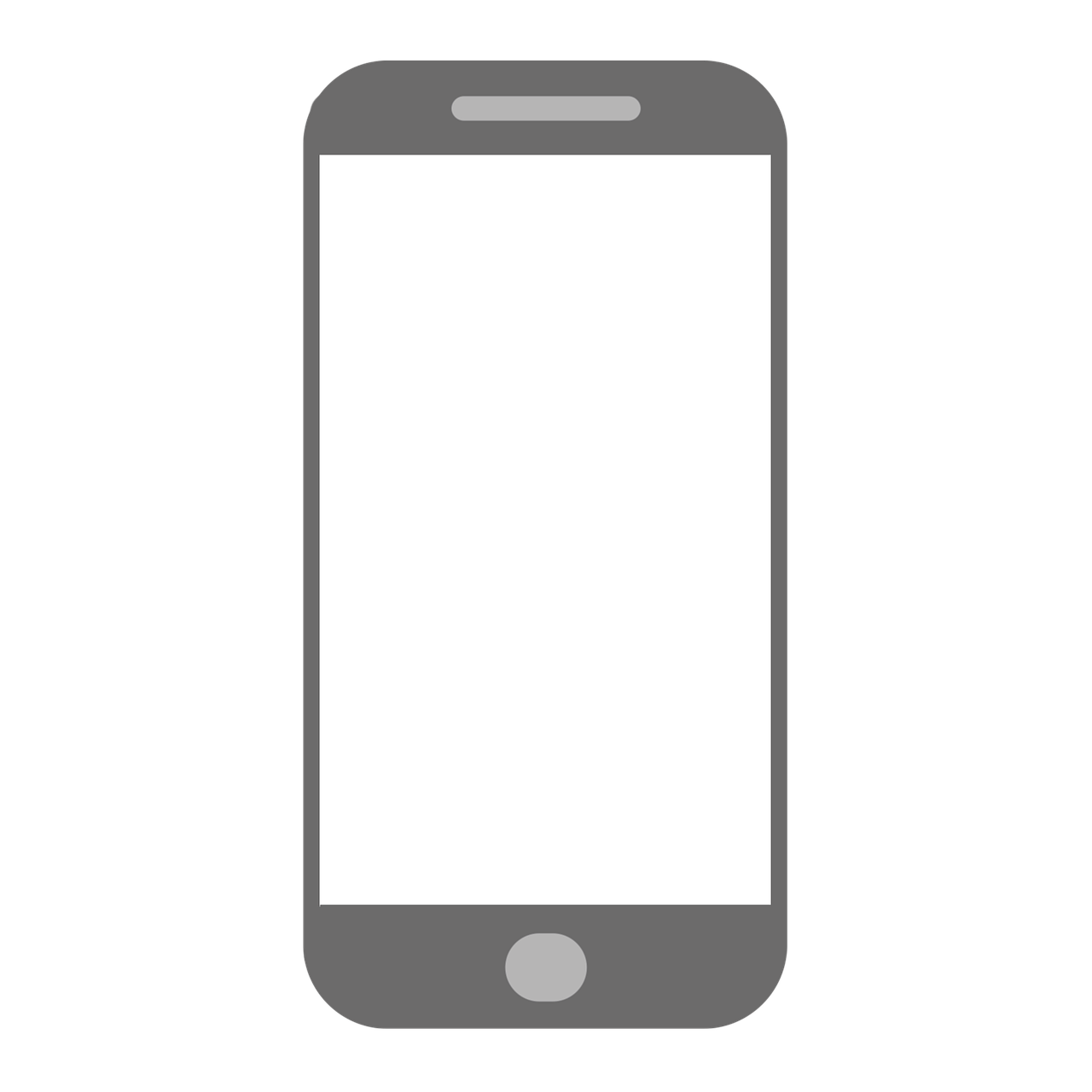 ‹#›
Decomposition
Decompose the problem
Use the table below to document how you intend to decompose the problem. Don’t overcomplicate this by adding too many steps; remember that each step can be decomposed further, and use your success criteria as a guide to help you.
‹#›
Milestone 1
Diary milestone 1
What have you achieved in this lesson? Don’t forget to include information on anything that went wrong and how you resolved the issues.
Screenshot
What do you need to focus on in the next lesson?
‹#›
Peer feedback
Feedback
What do you think could be done to help the app meet the success criteria? What other suggestions do you have?
What do you think users will like most about the app?
‹#›
Milestone 2
Diary milestone 2
What have you achieved this lesson? Don’t forget to include information on anything that went wrong and how you resolved the issues.
Screenshot
What do you need to focus on in the next lesson?
‹#›
Project evaluation
Evaluation
‹#›